Проверка домашнего задания:
1.Выполните умножение:
(1 + 2a – a2) · 5a = 5a + 10a2 – 5a3
3a4x(a2 –2ax +x3 – 1)= 3a6x-6a5x2+3a4x4 -3a4x 
2.Упростите выражение:
3(2x -1) +5(3-x) = x+12
25a – 4(3a – 1) +7(5-2a) = -a + 39
14y + 2y(6 – y) = 26y - 2y2
3y2 – 2y(5 + 2y) = -y2  - 10y
Девиз урока:
«Уравнение представляет собой наиболее серьезную и важную вещь в математике»
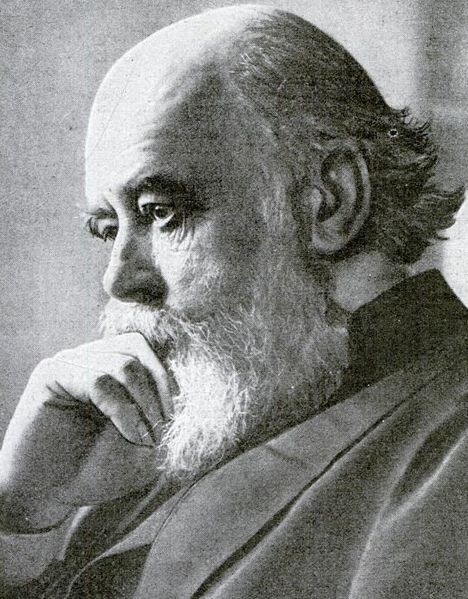 Оливер Джозеф
Тема урока:
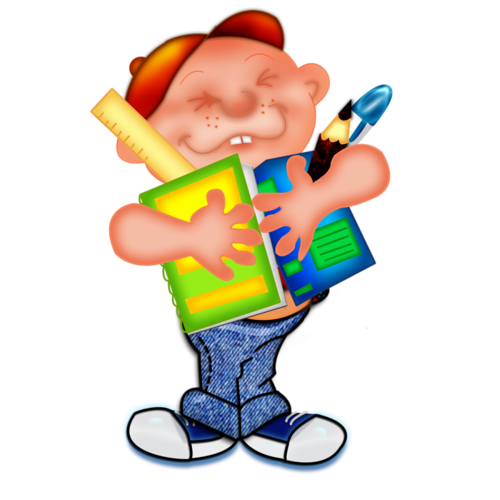 Решение уравнений
Цели урока:
углубить знания по  теме «Умножение одночлена на многочлен» 
научиться решать уравнения, применяя правило умножения одночлена на многочлен.
Выполните умножение одночленов:
2x5 · 3x2
-4a3 · 2a
(-3b) · (-7b)
y7 · (-3y)
(x2)3 · 5x
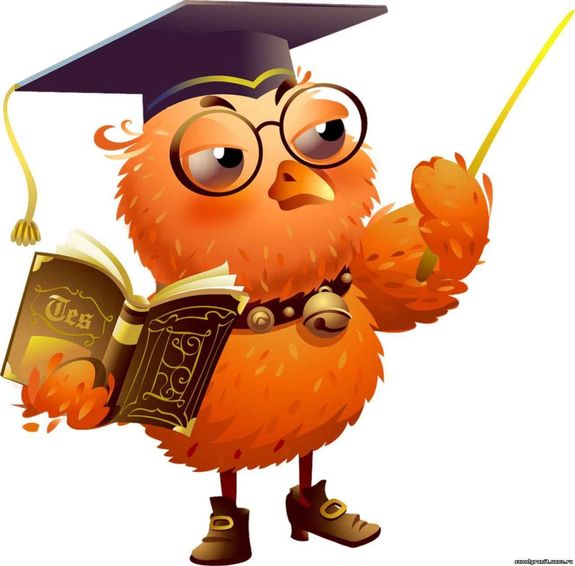 Упростите выражение:
2x(x2 – 4x)
-a2(a + 8)
4y(y + y3)
-p2(2p – 4)
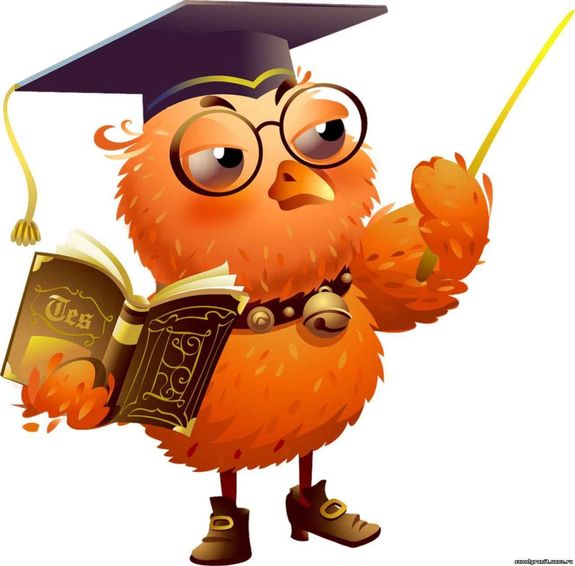 Замените * одночленом и получите тождество:
*(3х+5у) =6х+10у
(х-3)*=2ху-6у
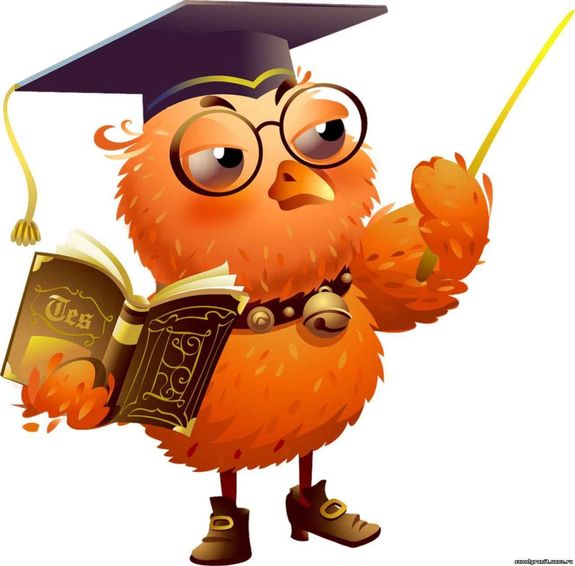 Биоритмы -
цикличность процессов в живом организме.
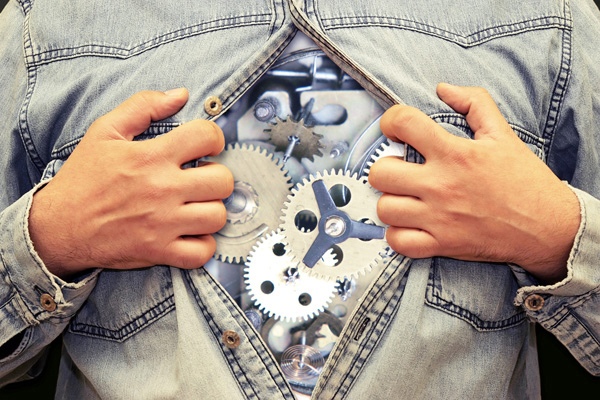 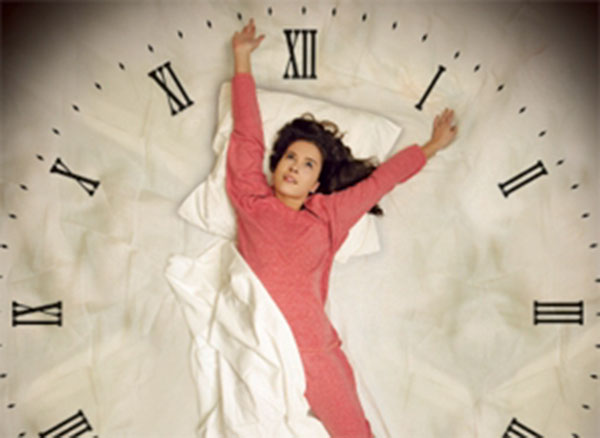 Решите уравнение и узнайте:
в какое время у человека наивысшая работоспособность:

5x +3(x-1)=6x+19
Ответ:  11
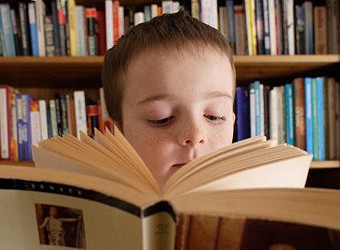 Решите уравнение и узнайте:
в какое время у человека наибольшее утомление:

8(y-1)-3(2y+3)=13
Ответ:  15
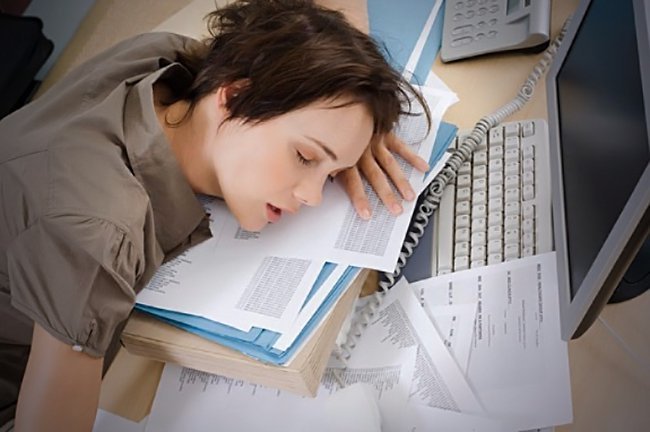 Решите уравнение и узнайте:
в какое время у человека вечерний подъем работоспособности:

18+(4-4x)=3(1- x)
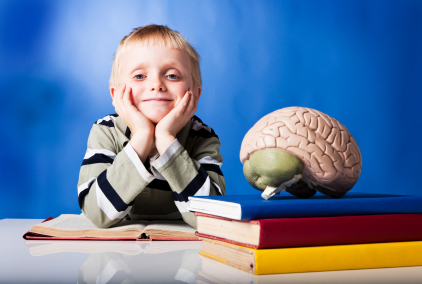 Ответ:  19
Решите уравнение и узнайте:
когда необходимо прекращать всякую деятельность:

5x(12x -7)-4x(15x-11)= -420+29x
Ответ:  21
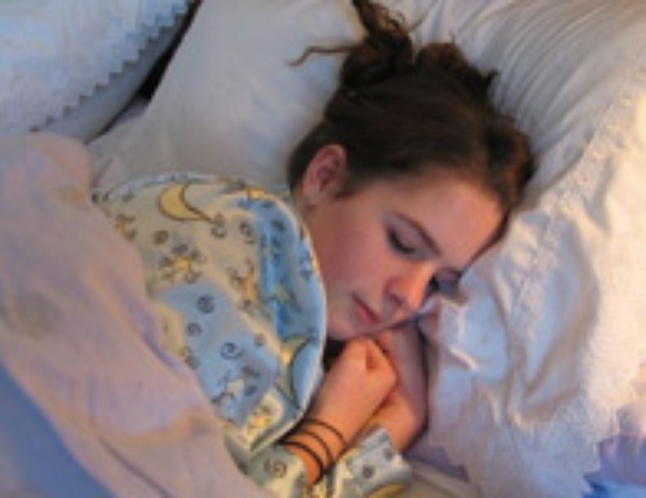 Цвет  и  настроение:
Красный
-
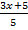 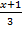 =1
Красный
5 – грусть
2 – спокойствие 
1,25 - активность и раздражительность 
0,5 – собранность
Цвет  и  настроение:
Зеленый
-
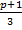 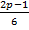 = p
Зеленый
0,5 – возбуждение 
0,4 – агрессивность
-0,5 – спокойствие 
0,2 – утомление
Цвет  и  настроение:
Желтый
-
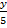 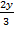 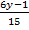 =
Желтый
2 – рассеянность
-1/7 – активность и оптимизм
3 – пассивность и слабость
1,8 – тоска
Цвет  и  настроение:
Синий
-
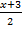 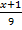 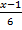 = 2 -
Синий
6 – агрессивность
0,5 – открытость
5 – раздражительность
2 – нежность
Домашнее задание:
Выполнить задания по карточке в тетрадях
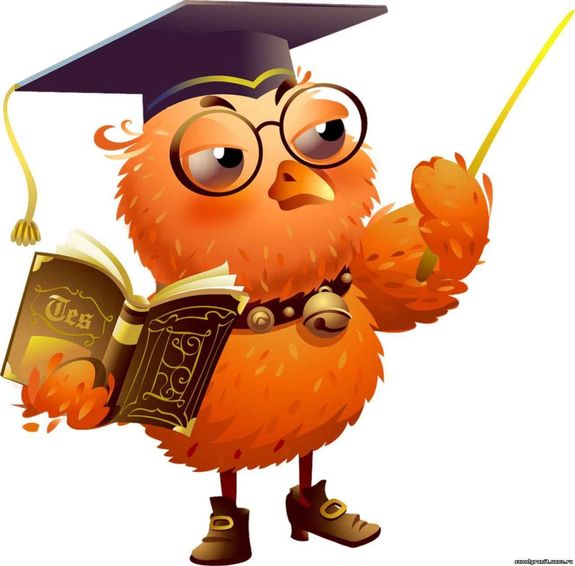